Jak podat v InSIS přihlášku do Grantové soutěže IGA/A
Seminář GS IGA/A
VŠE, 30. 9. 2020

Ing. Martina Sušánková, vedoucí OVV
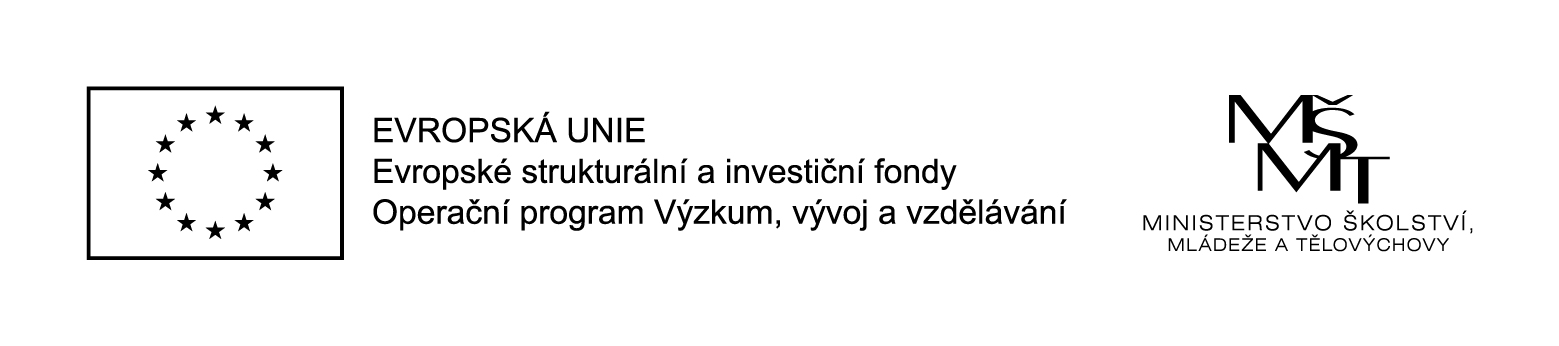 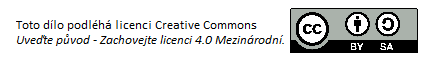 Otevření přihlášek v InSIS (30. 9. 2020)
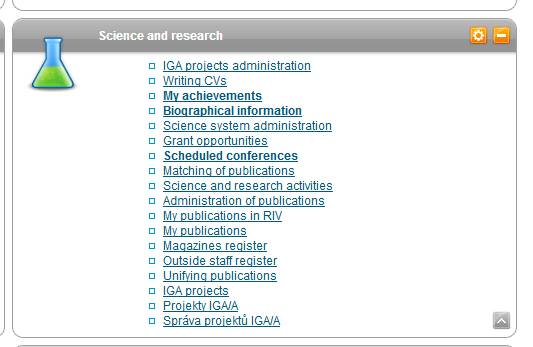 Založení přihlášky (přihláška pro účely semináře byla založena v InSIS - test dne 23.9.2020)
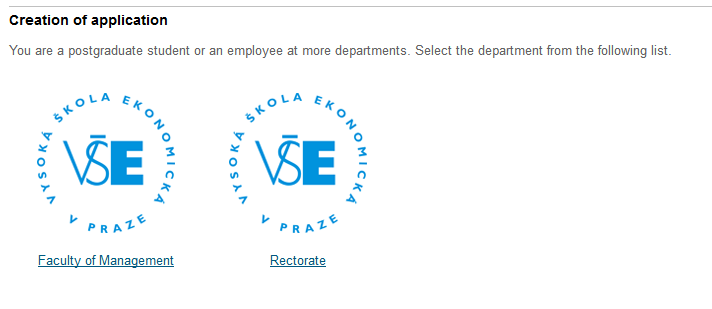 Založení přihlášky
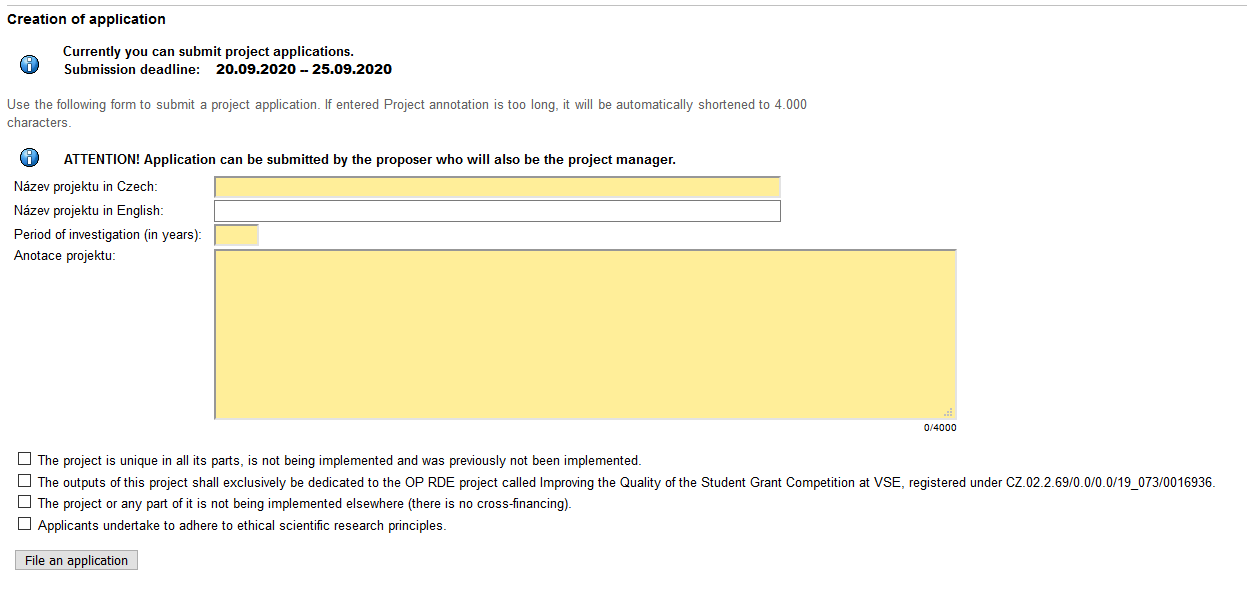 Založení přihlášky
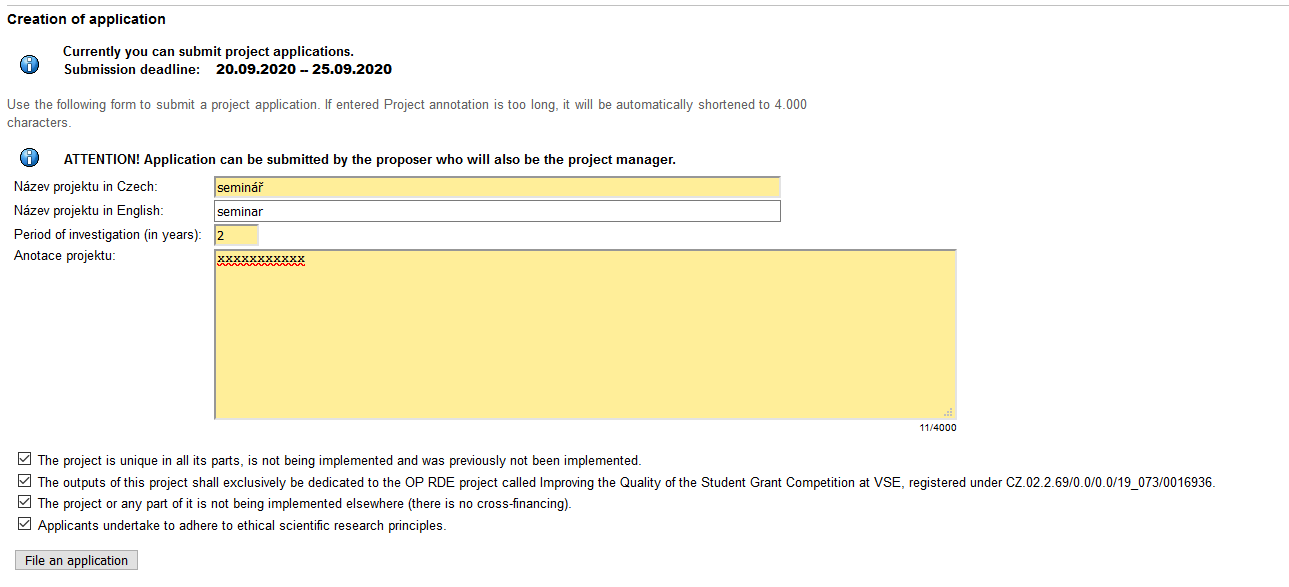 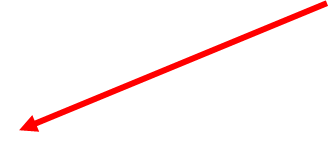 Stav po založení přihlášky, vstup do přihlášky
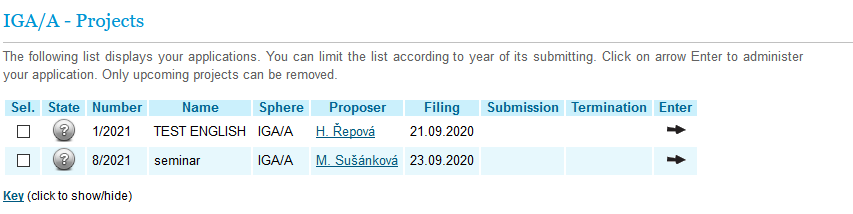 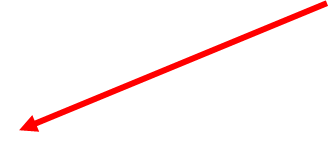 Základní informace
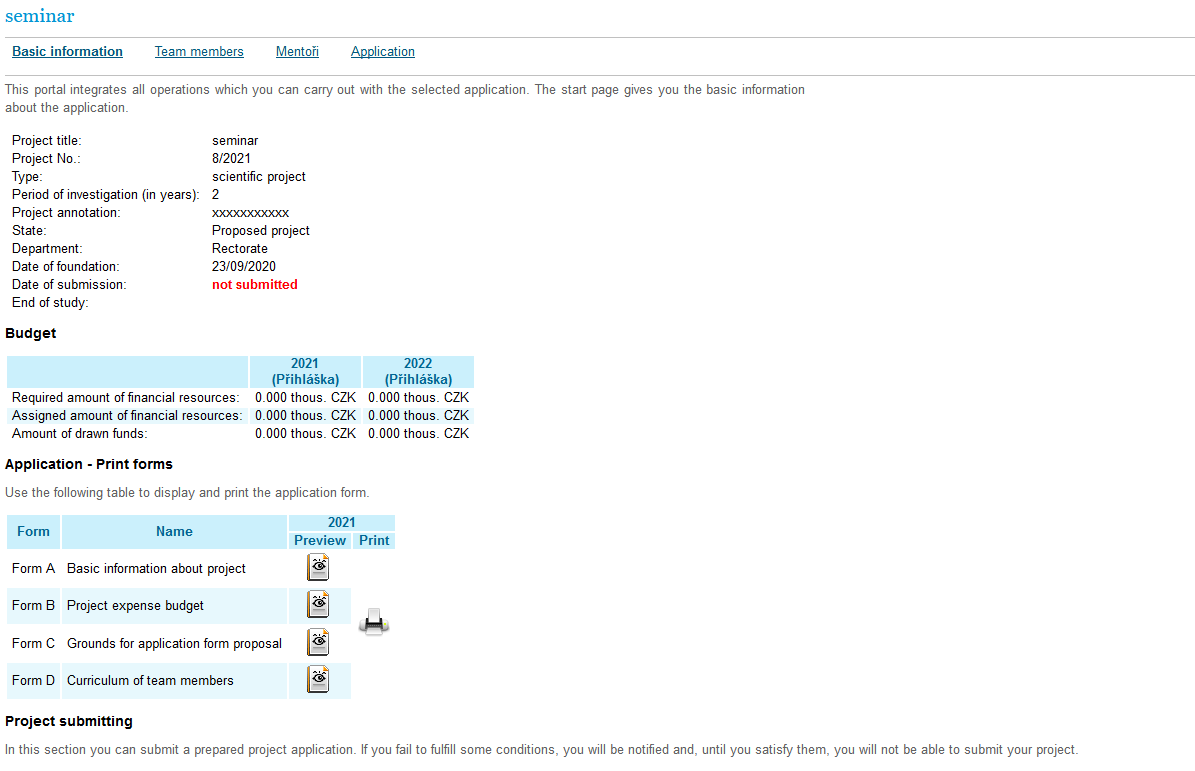 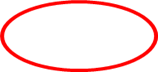 Přihláška - rozpočet
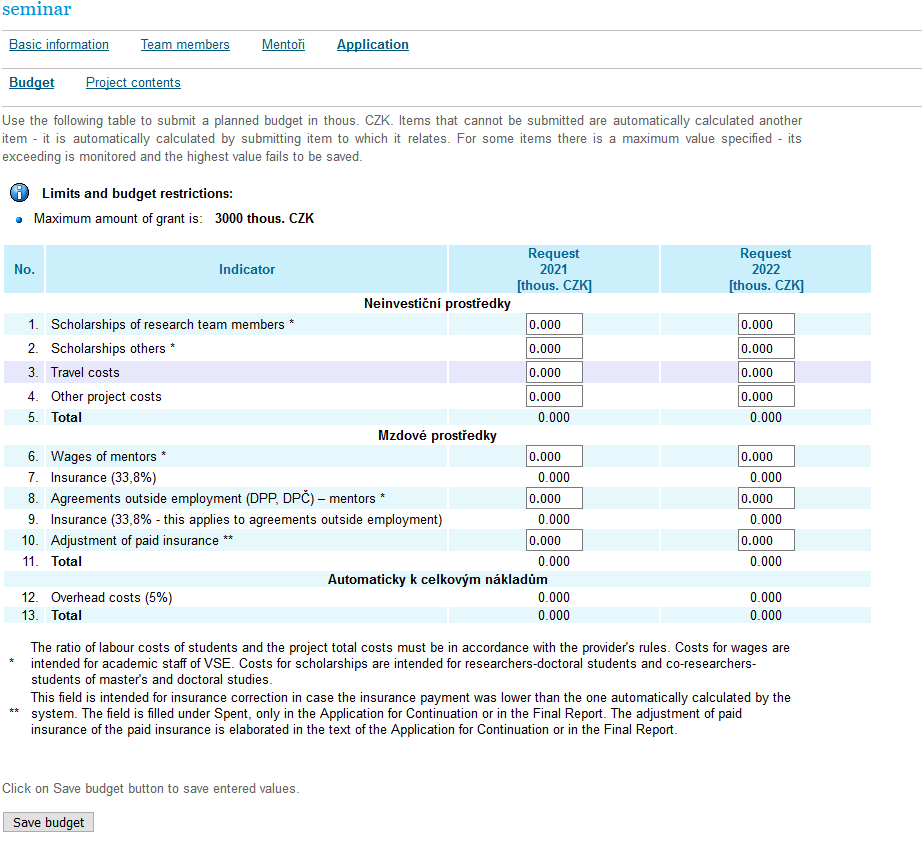 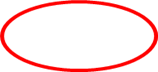 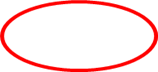 Příloha Pravidel – Návod na zpracování přihlášky (tab.2)
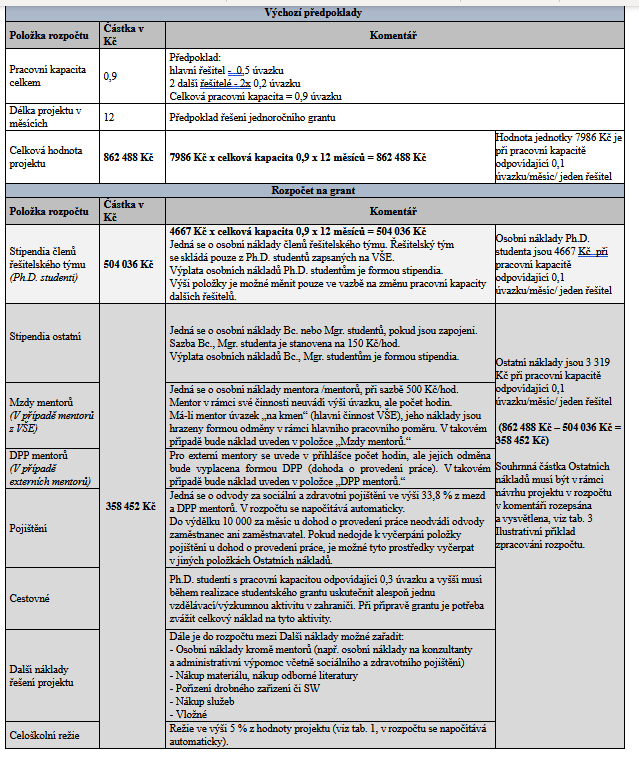 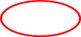 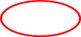 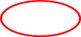 Přihláška -  plánování rozpočtu
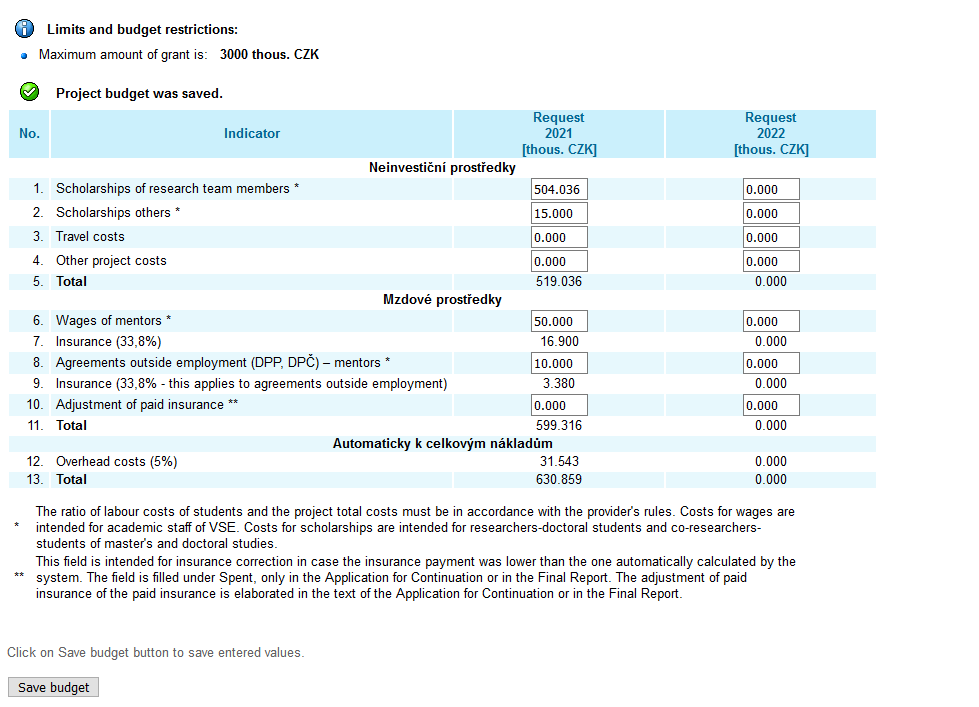 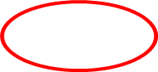 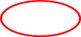 Přihláška -  plánování rozpočtu
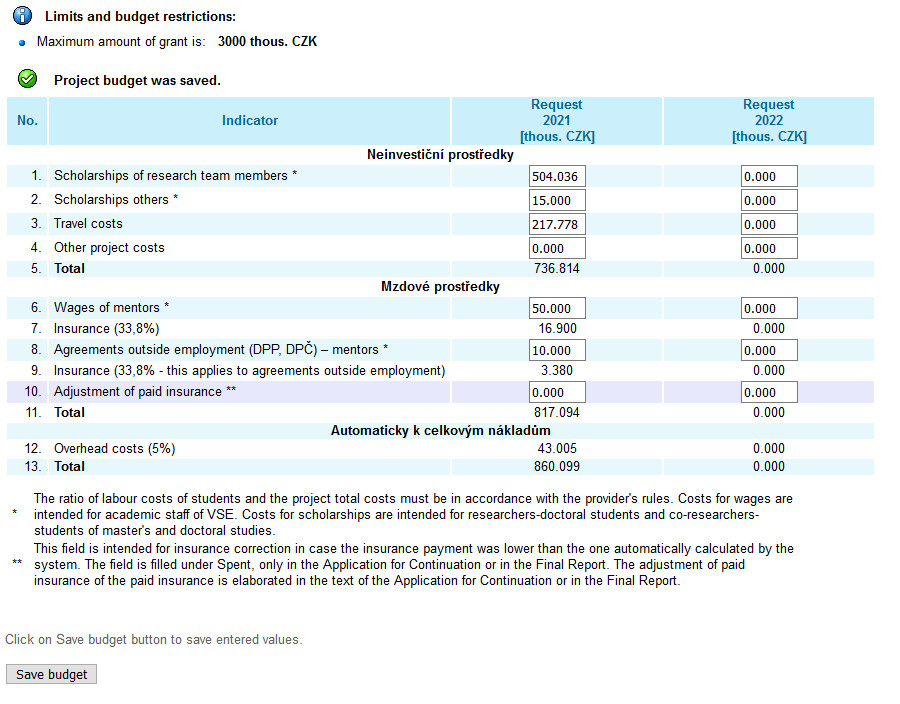 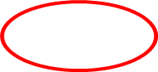 Přihláška -  plánování rozpočtu
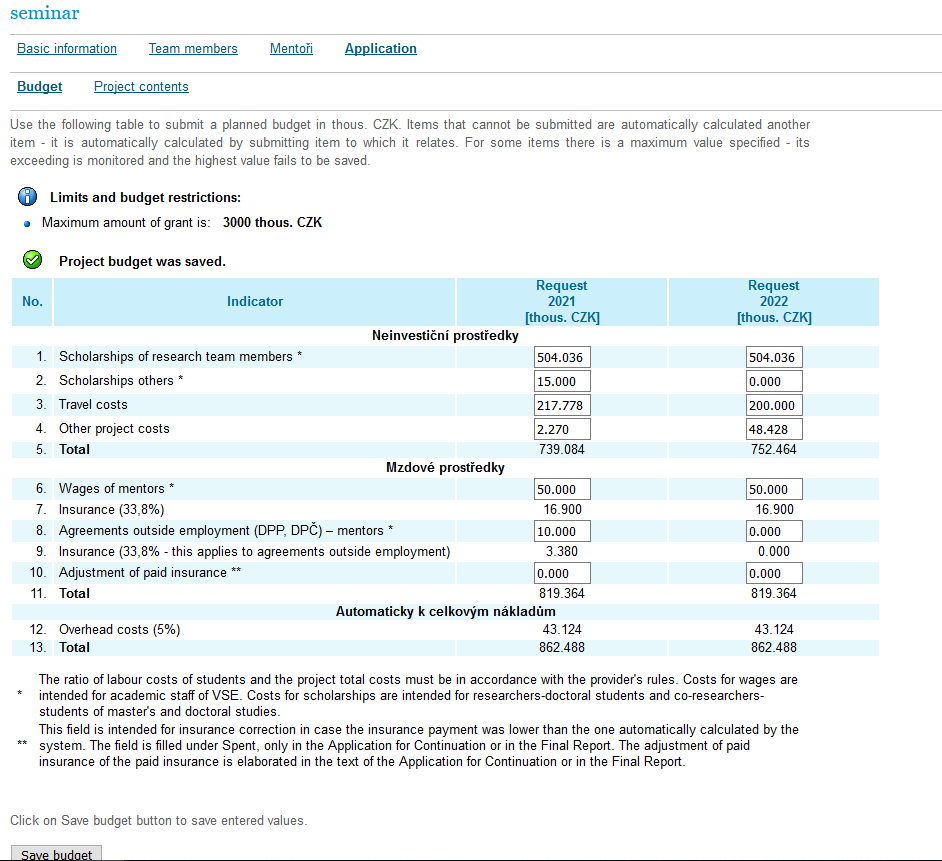 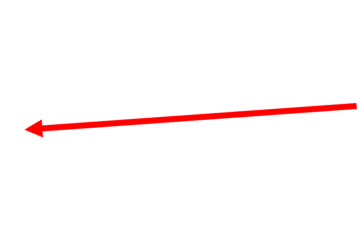 Přihláška – obsah projektu
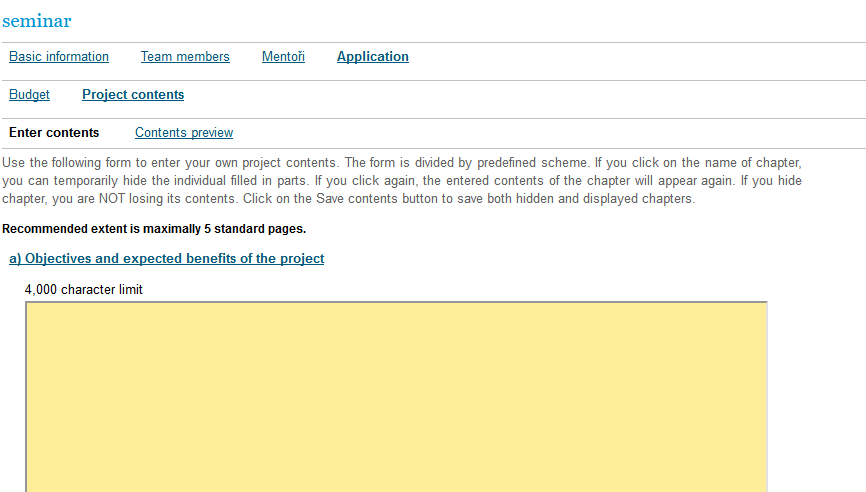 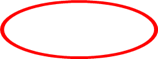 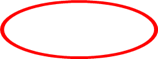 Přihláška – obsah projektu
Objectives and expected benefits of the project
b)   Analysis of the current state of knowledge
c)   Project methodology
Project management: project schedule, involvement of individual    researchers and mentors in the project
e)   Expected project publication outputs
Up to the 10 most important publications of the research team over the past 5 years
Přihláška – uložení obsahu projektu
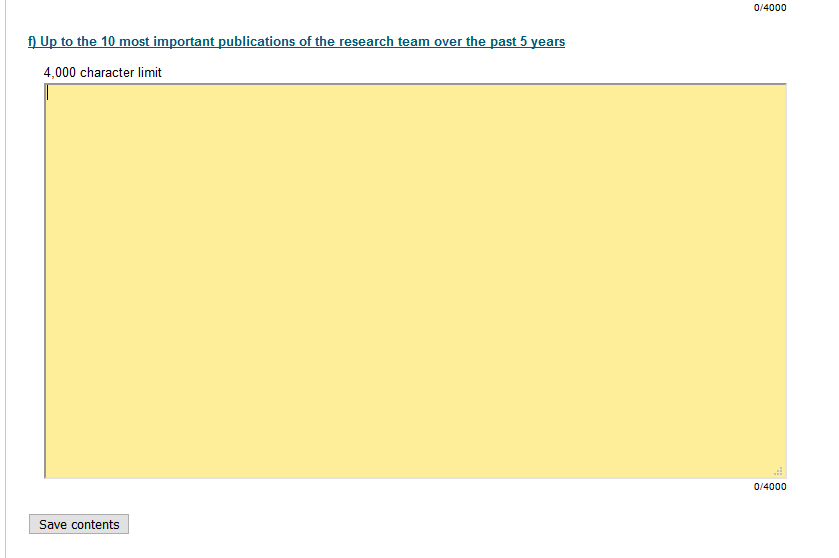 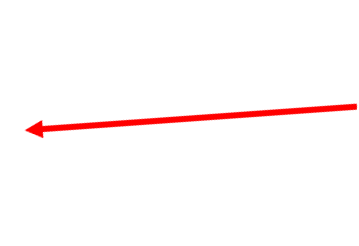 Přihláška – životopisy řešitelů (CV)
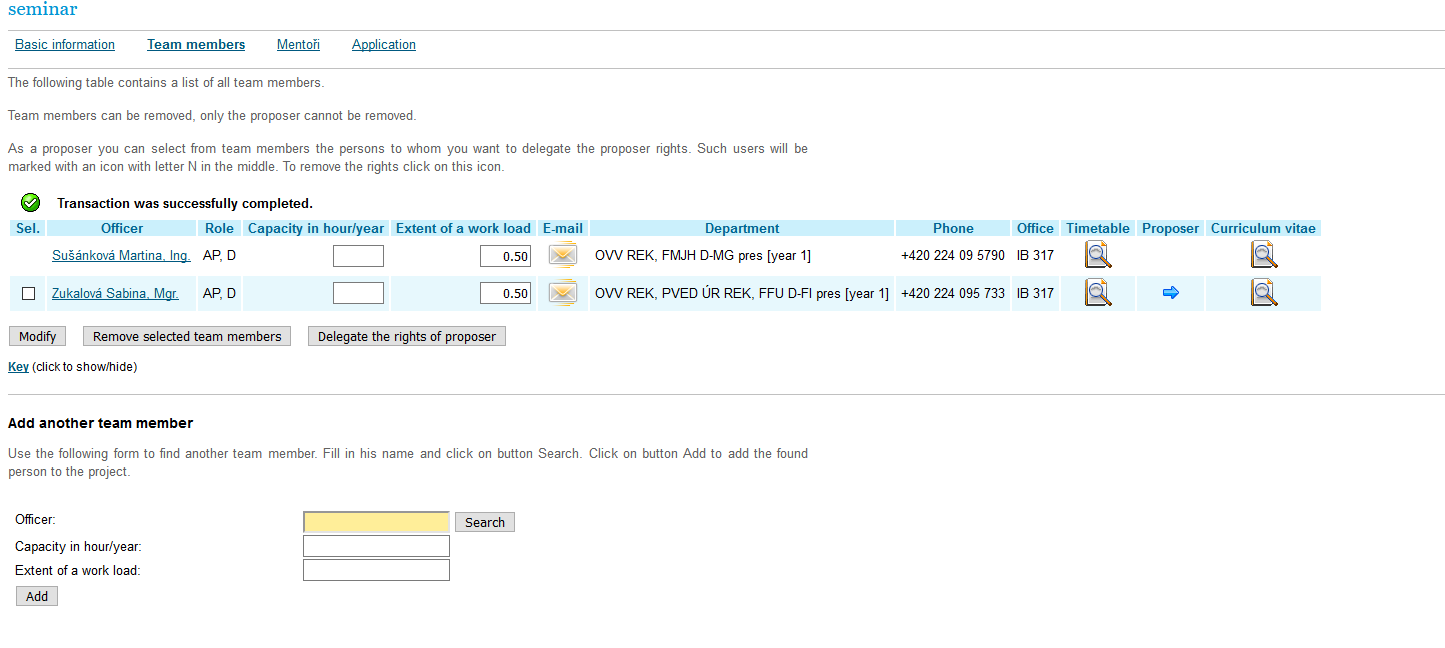 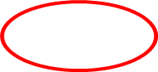 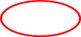 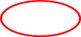 Tvorba CV (zakládá každý člen týmu i mentor)
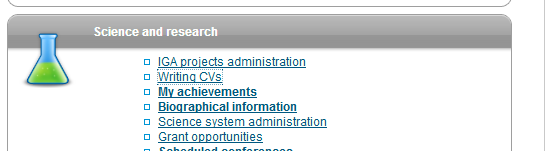 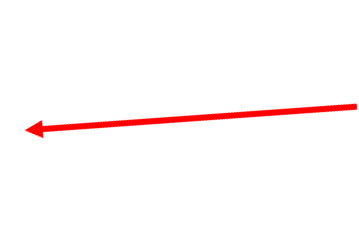 Tvorba CV - založení
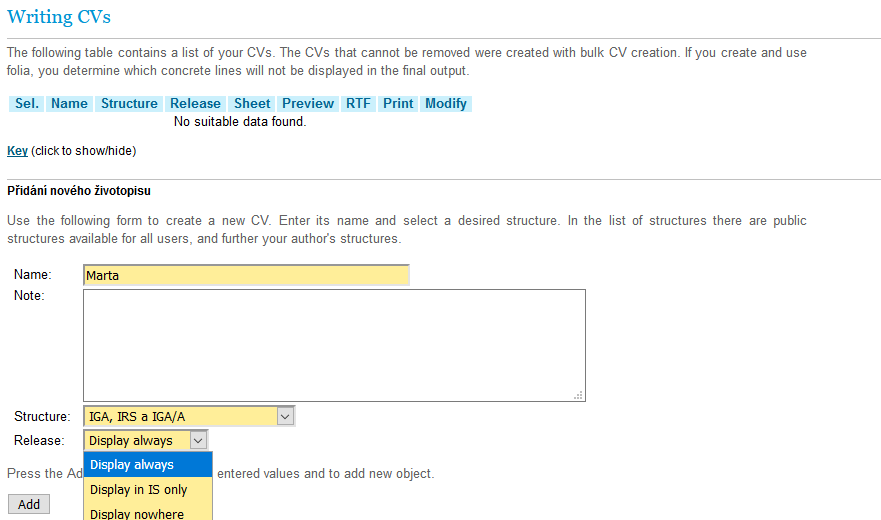 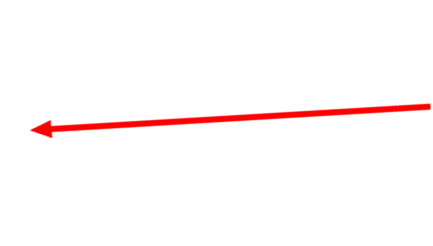 Zpracování CV
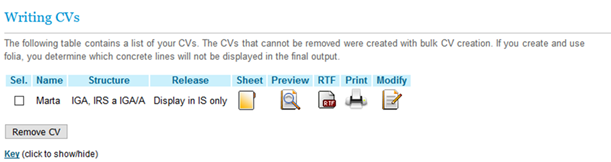 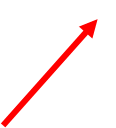 Zpracování CV - folie
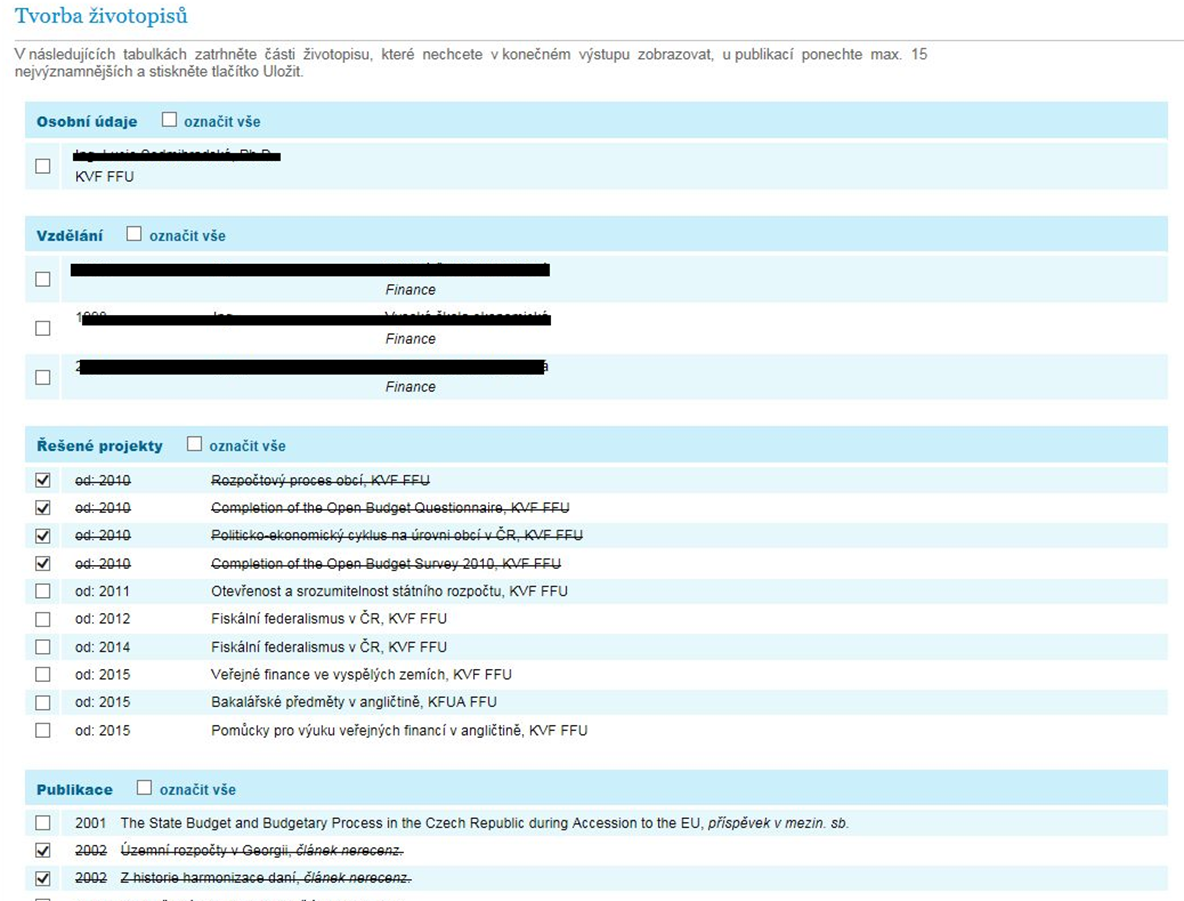 Přihláška-dokončení
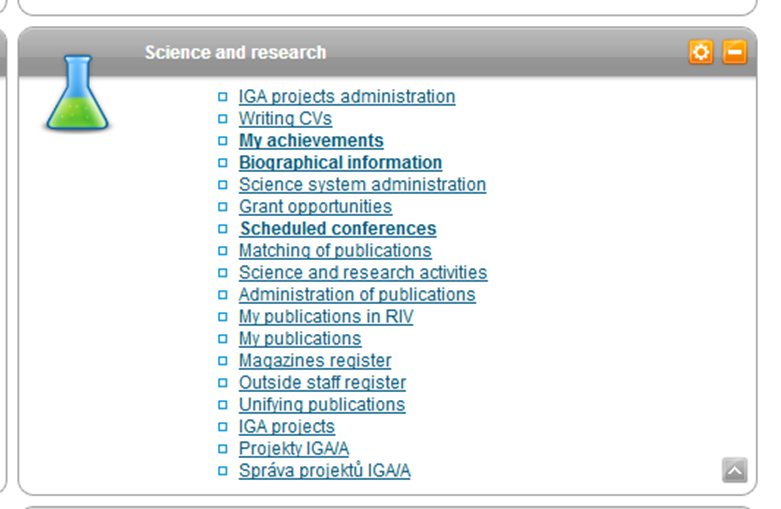 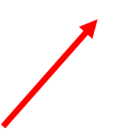 Přihláška - spolupracovníci
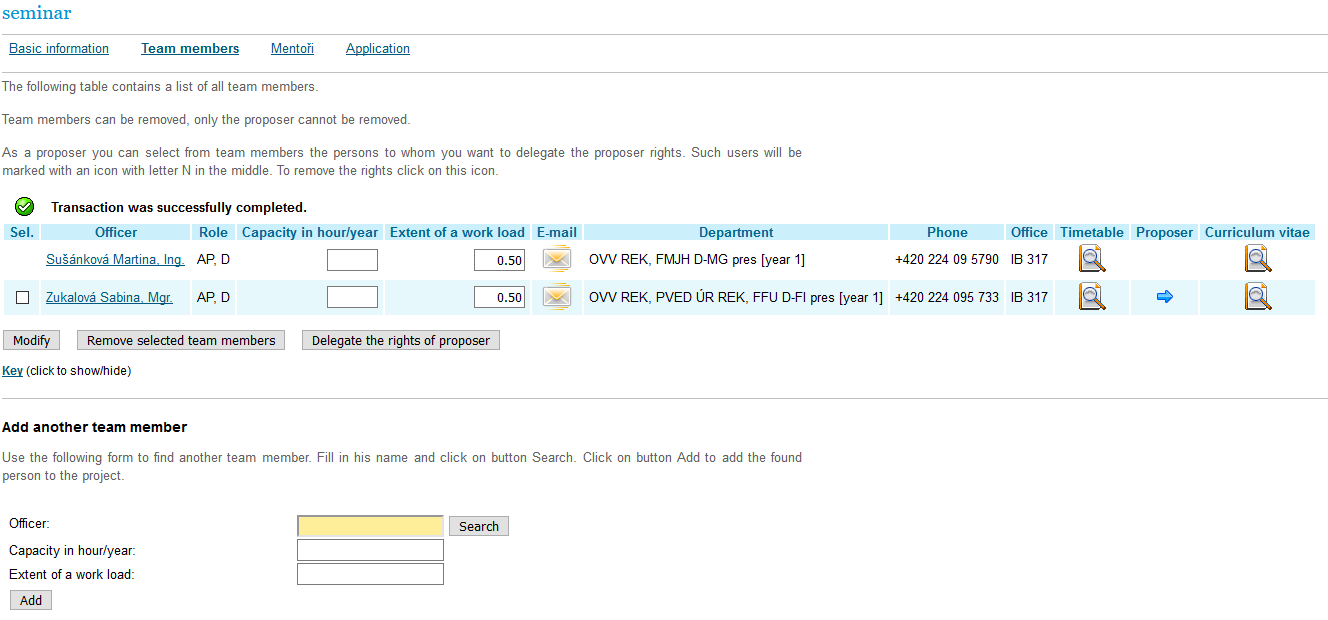 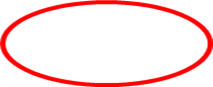 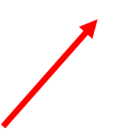 Přihláška - mentoři
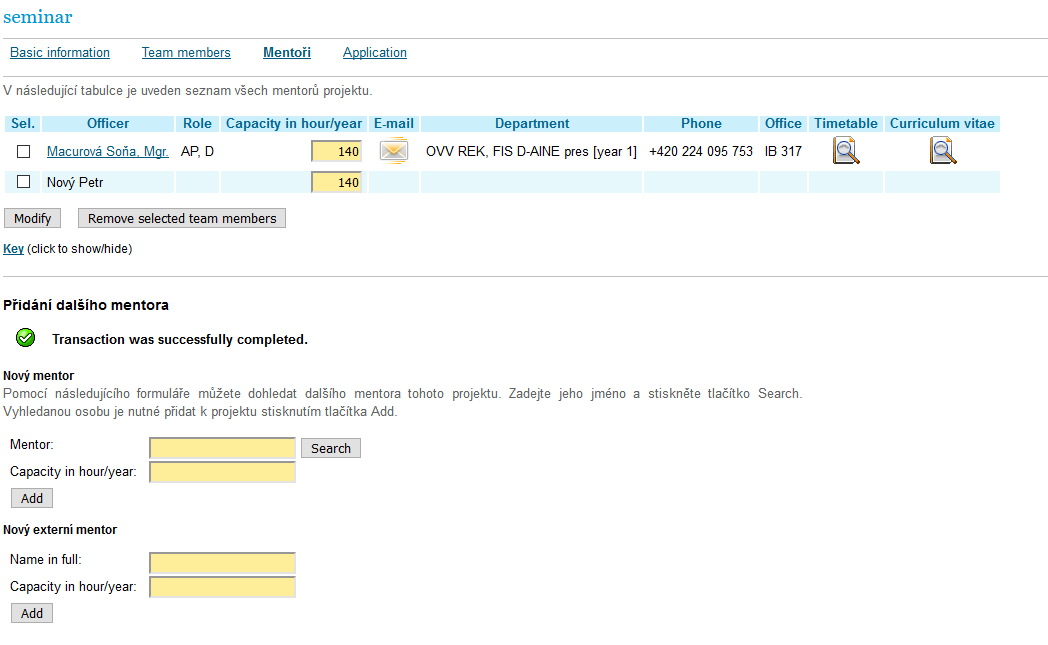 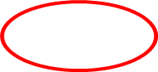 Základní informace / náhled formulářů / tisk
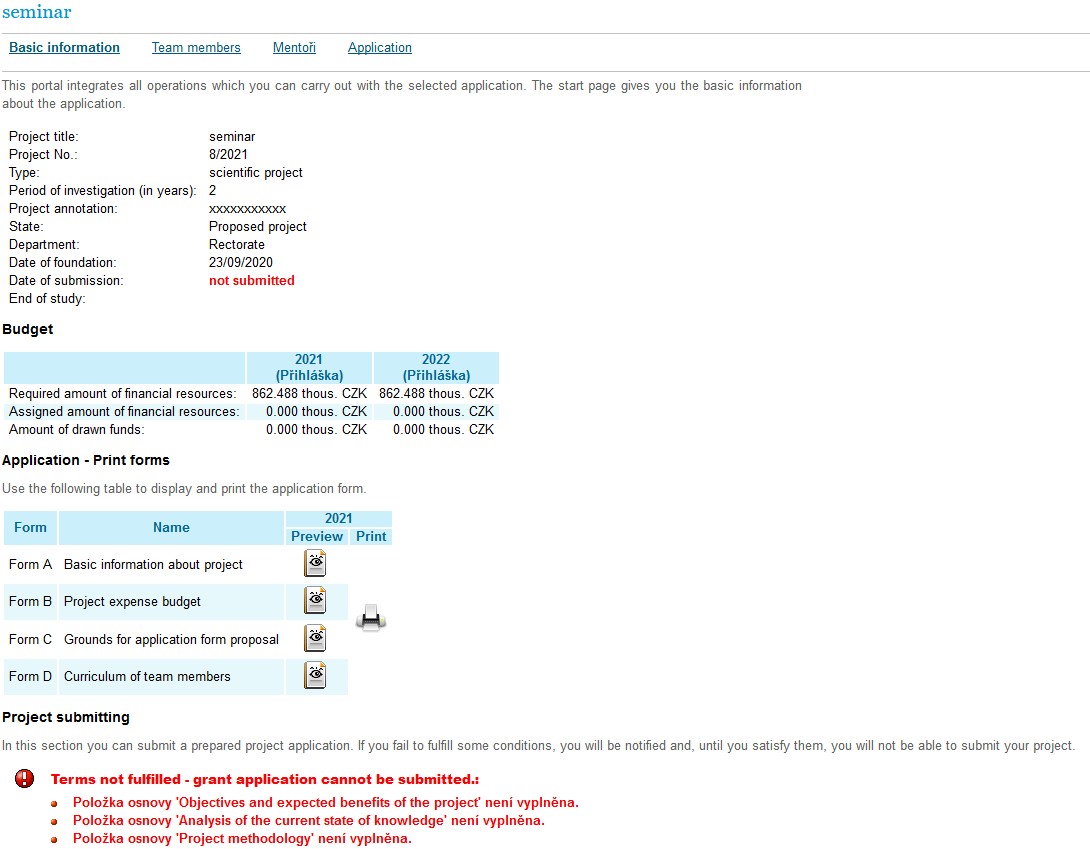 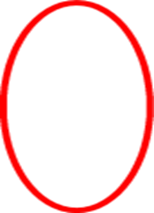 Grantovou přihlášku v InSIS podává osoba z Oddělení vědy a výzkumu, která administruje GS – IGA/A (dále jen administrátor).
Současně se administrátorovi dodá i kopie přihlášky v listinné podobě, ta musí být podepsána hlavním řešitelem a obsahovat podepsaná CV všech osob navrhovatelského týmu.  
Součástí grantové přihlášky je Karta projektu viz https://science.vse.cz/science-research-support/grant/forms/

Veškeré podmínky soutěže jsou na stránkách vědy a výzkumu:
 https://veda.vse.cz/podpora-vedy/granty/grantova-soutez-iga-a/
https://science.vse.cz/science-research-support/grant/iga-a-grant-competition/
Podaný projekt / legenda
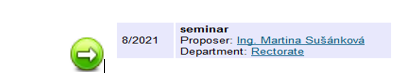 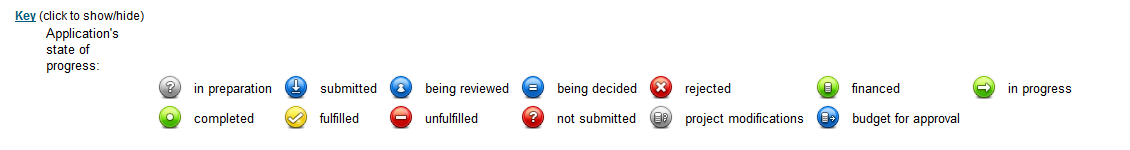 Úprava návrhu projektu
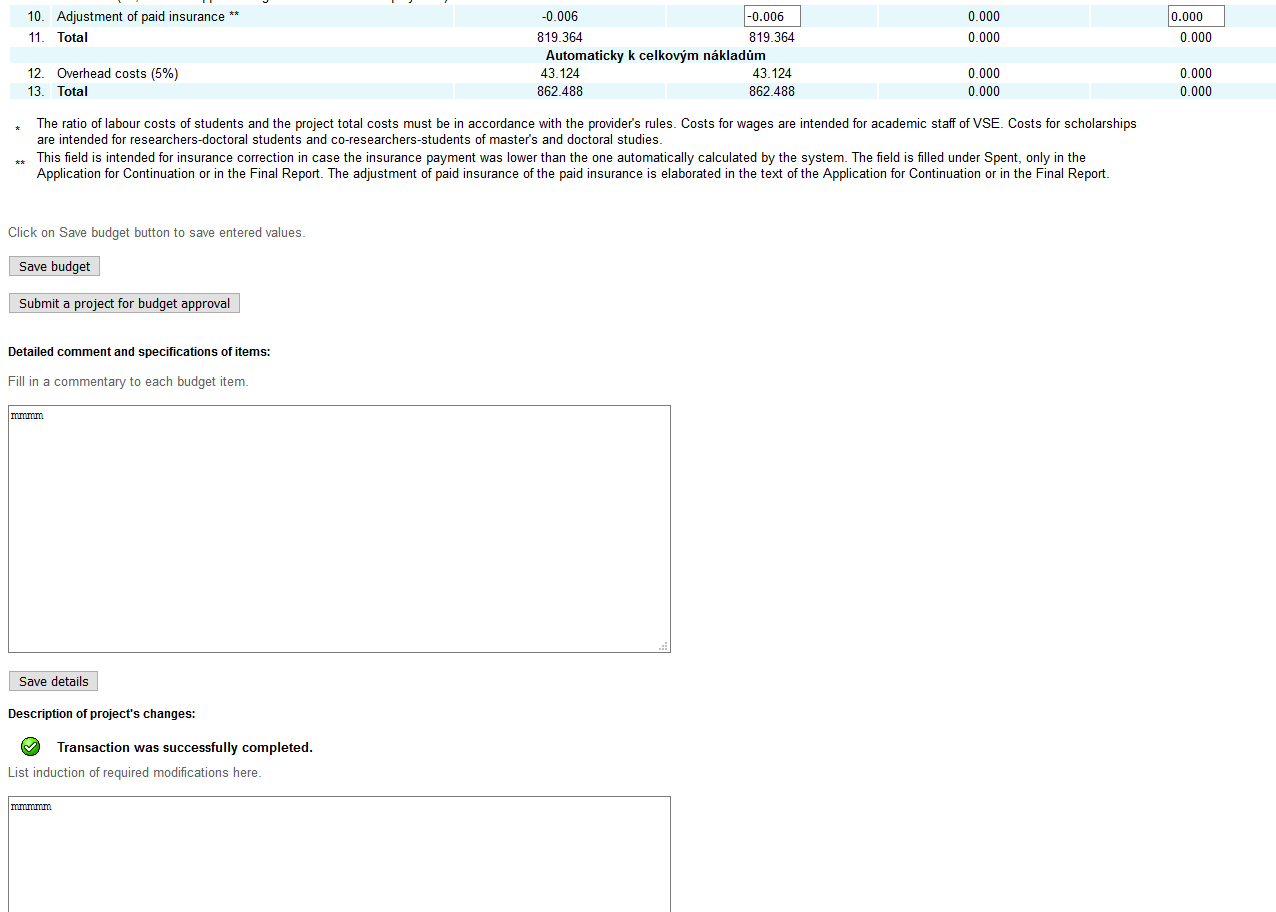 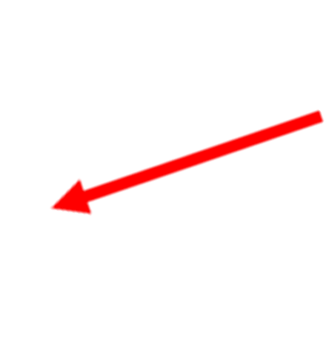 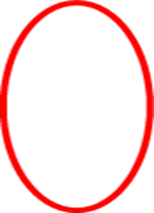 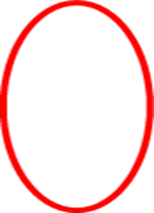 Úprava návrhu projektu
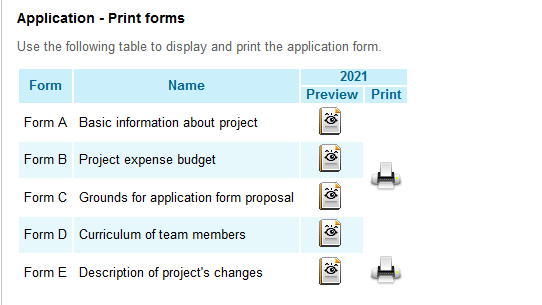 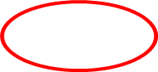 InSIS-test / možnost zkušebního podání návrhu v testu
https://insis-test.vse.cz/
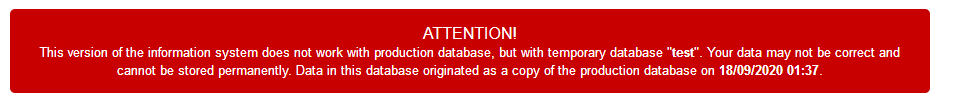 Děkuji Vám za pozornost